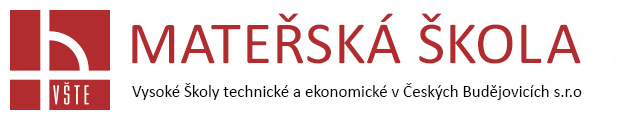 Vysoká škola technická a ekonomická v Českých Budějovicích
Ústav technicko - technologický
Racionalizace svozně-rozvozních aktivit ve vybrané společnosti
Autor diplomové práce:	Bc. Václav Klomfar, 18093
Vedoucí diplomové práce:	Ing. Ondrej Stopka, Ph.D.
Oponent diplomové práce:	doc. Ing. Jozef Gašparík, Ph.D.
České Budějovice, červen 2020
Motivace a důvody k řešení daného tématu
Ověření efektivity svozně-rozvozních aktivit
 Uplatnění teoretických poznatků v praxi
 Osobní zkušenost
Cíl práce
Cílem diplomové práce je analyzovat stávající svozně-rozvozní aktivity ve vybrané společnosti a navrhnout patřičná opatření v kontextu zefektivnění daných činností s jejich technicko-ekonomickým zhodnocením.
Definované výzkumné otázky a použité metody
Je možné snížit počet využívaných návěsových souprav na daný rozvozový den?
 Je možné snížit celkovou vzdálenost pro obsluhu zákazníků?
 Je možné snížit dobu řízení řidičů a celkové jízdní výkony řidičů?
 Je možné docílit snížení nákladů?
 O jaké množství se sníží, popřípadě zvýší roční náklady?

 Analýzy (interních dokumentů, odborné literatury), dedukce, rozhovor, pozorování, komparace, Mayerova metoda, Clarke-Wrightova metoda, metoda nejbližšího souseda
Analýza současného stavu
Společnost CORAX spol. s r.o.
Rozvozové aktivity – příslušný den
15 zákazníků, 4 návěsové soupravy
Omezující podmínky
Aplikace Mayerovy metody
Aplikace Clarke-Wrightovy metody
Aplikace metody nejbližšího souseda
Srovnání původní varianty s novými výsledky
Srovnání původní varianty s novými výsledky
Navrhovaná opatření
Závěrečné shrnutí výsledků
Děkuji za Vaši pozornost.
Doplňující otázky
Vedoucí DP
„Prosím autora DP o vyjádření se k případným dalším existujícím metodám v rámci problematiky VRP, které mohly být aplikovány pro účely řešení zásadní otázky práce.“
Oponent DP
„Bude mať Váš návrh dopad na úspory celkovej mzdy vodičov nákladných vozidiel? 
Majú vodiči aj inú pracovnú náplň mimo rozvozových dní?“